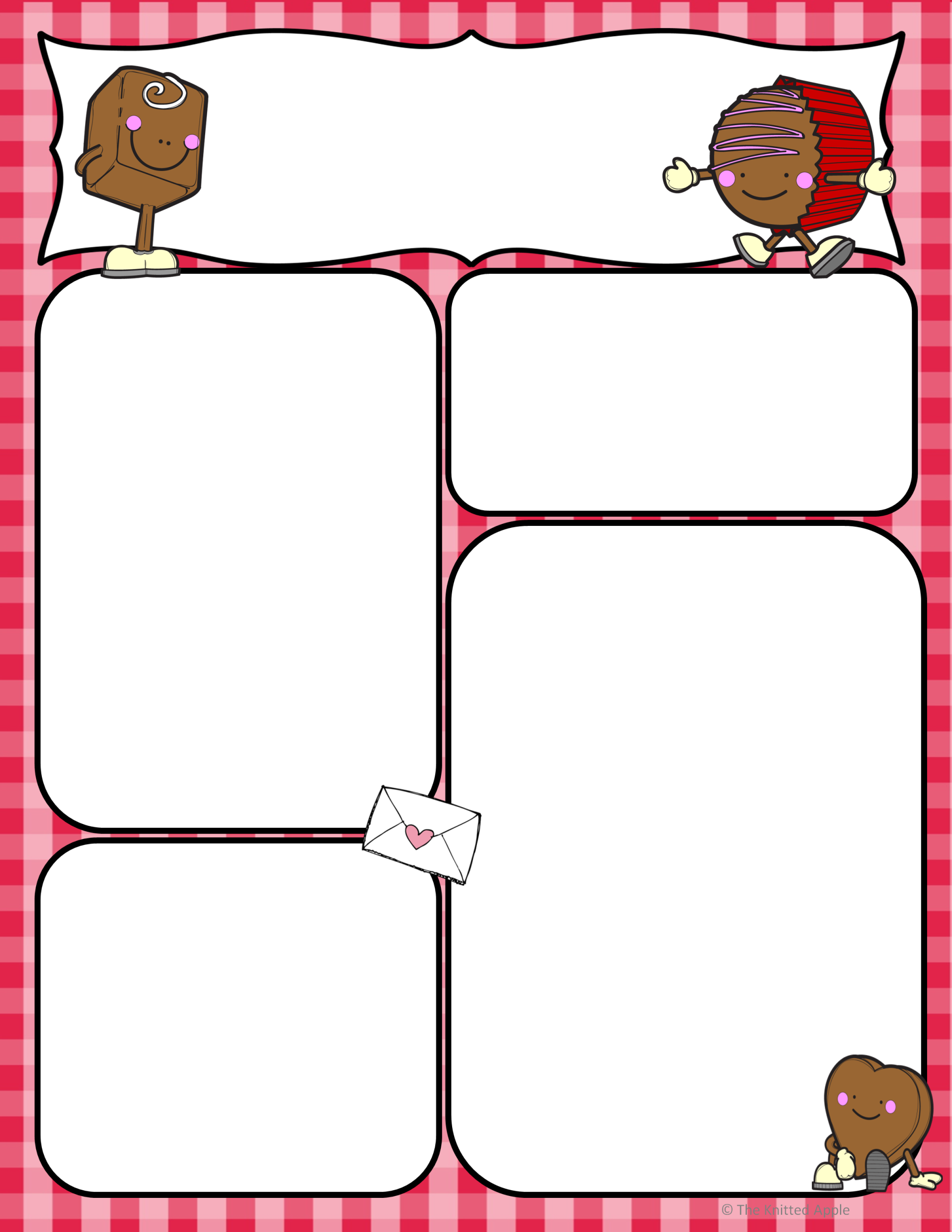 FEBRUARY 2021 NEWSLETTER
UPPER MIRAMICHI ELEMENTARY SCHOOL
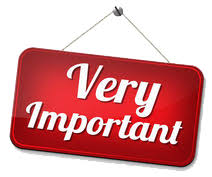 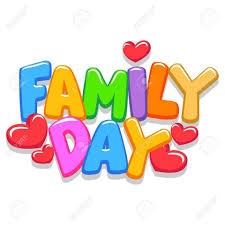 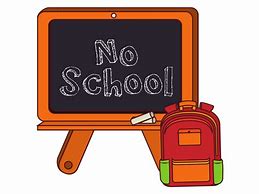 Pink Shirt Day Order Forms are Due back
Wednesday, Feb. 3rd. There was a misprint on the Forms that came to us preprinted that said the 6th. Pink Shirt Day is Feb. 24 in recognition of Anti-Bullying
FEBRUARY 15TH

POINTS OF INTEREST:
UMES Staff plan to host Winter Carnival Events within the respective bubbles the week of 
Feb. 22nd – 26th

UMES Staff would like to Thank Parents for your support during this unique covid year

Gr. 1—Feb. 1st Mrs. Clowater will be returning from her maternity leave. Mrs. Cornell is going to another school and we wish her all the best

School Survey Results completed in early December for Students Gr. K-5 indicate:
95.5% feel safe at school
97.7% like coming to school
MASKS
Students need to have 2 clean masks and should also have extra mittens for outside

MORNING DROP OFF
With the winter weather upon us and busses sometimes being a little later than normal, we would ask that if you are dropping off
Your child to arrive between 8:00-8:05
 



APRIL

April 2 & 5: Easter Weekend
April 14: Parent Teacher/PL
April 22: Earth Day
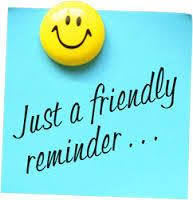 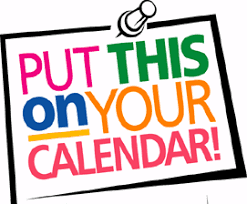 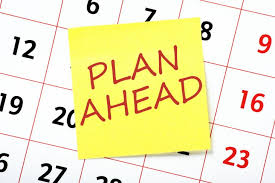 FEBRUARY
Feb. 8 – 12: Staff Appreciation Week

MARCH
      March 1 – 5: March Break
     March 19: PL Day (No School)
   March 31: Report Cards Go Home